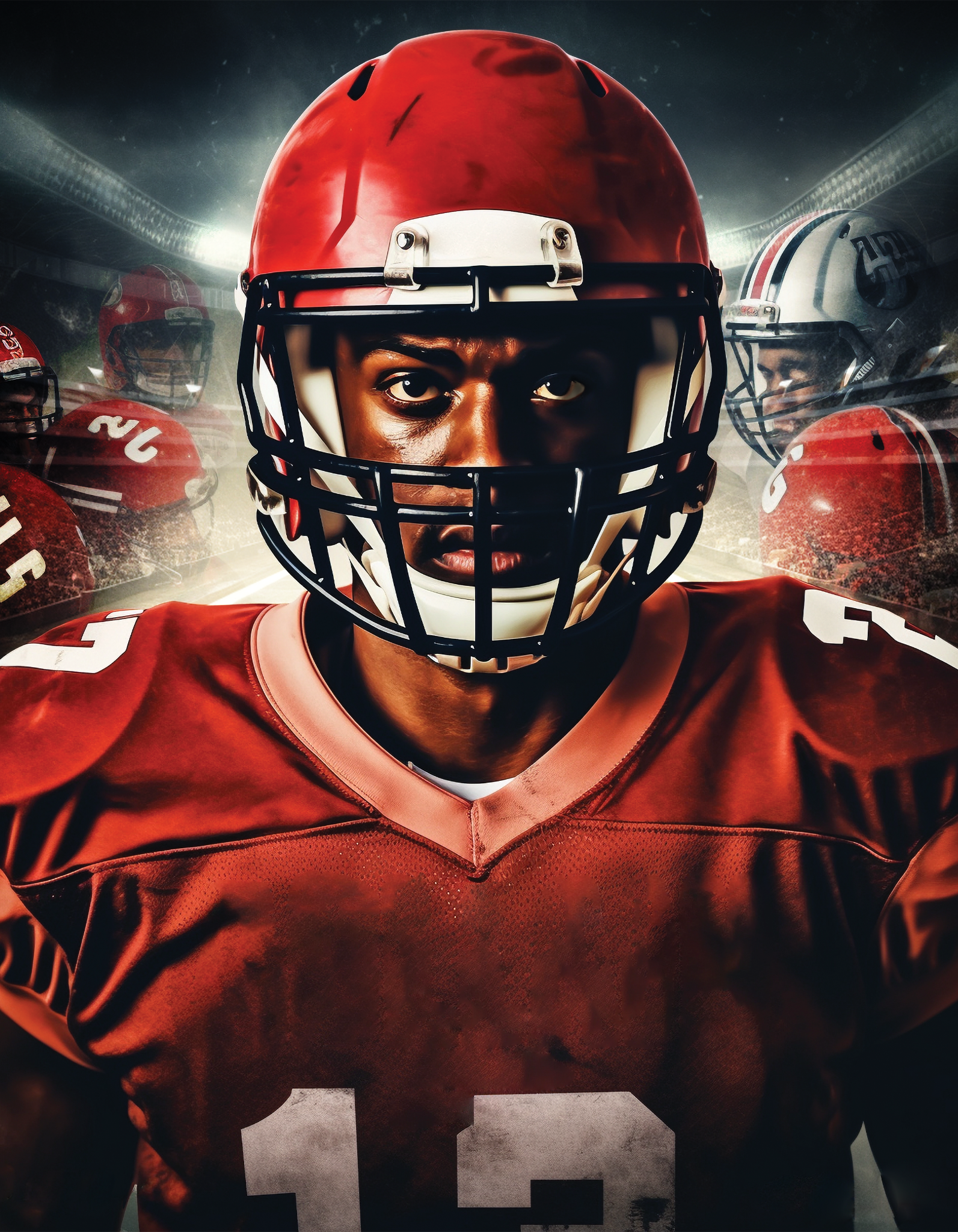 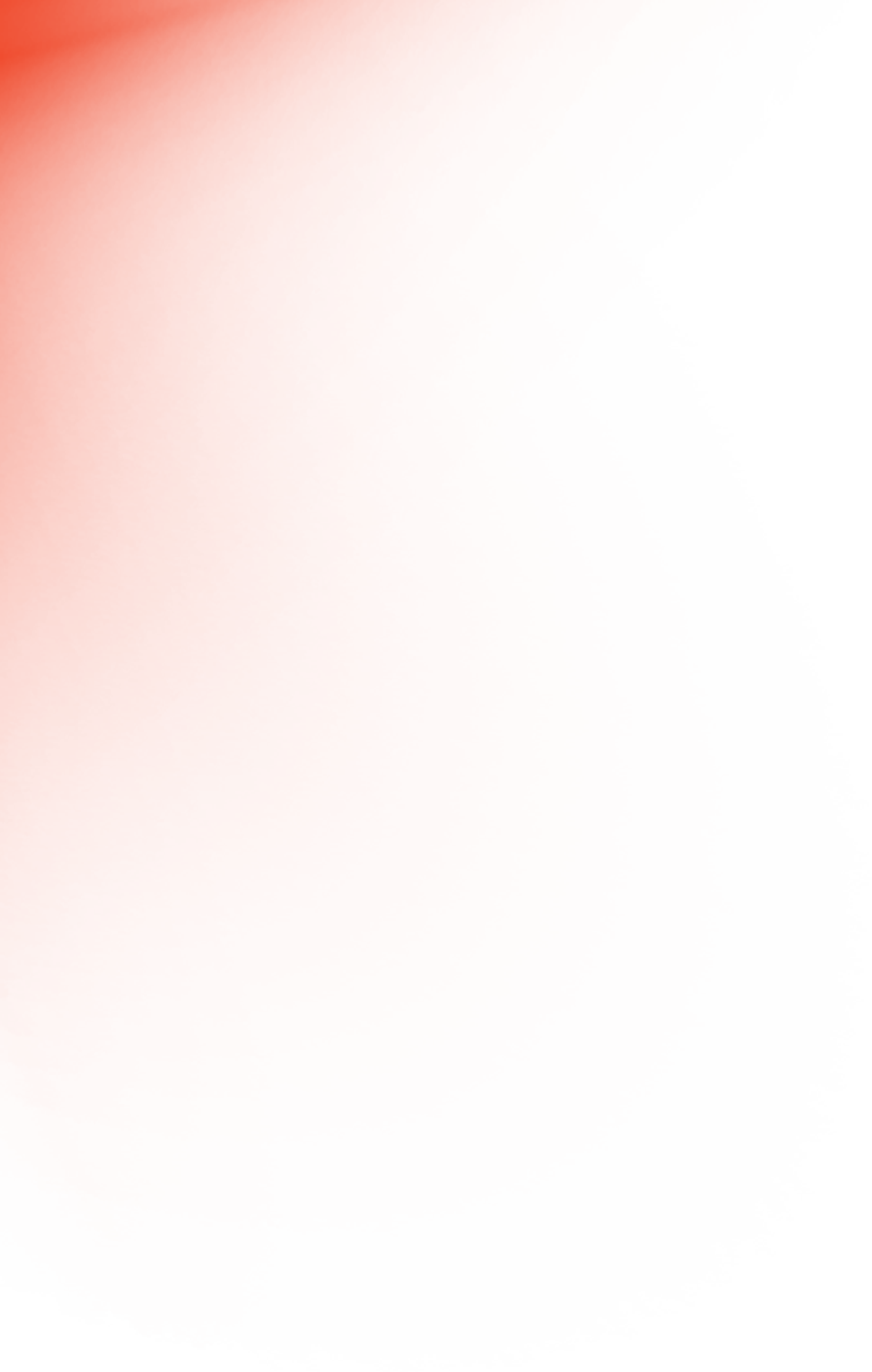 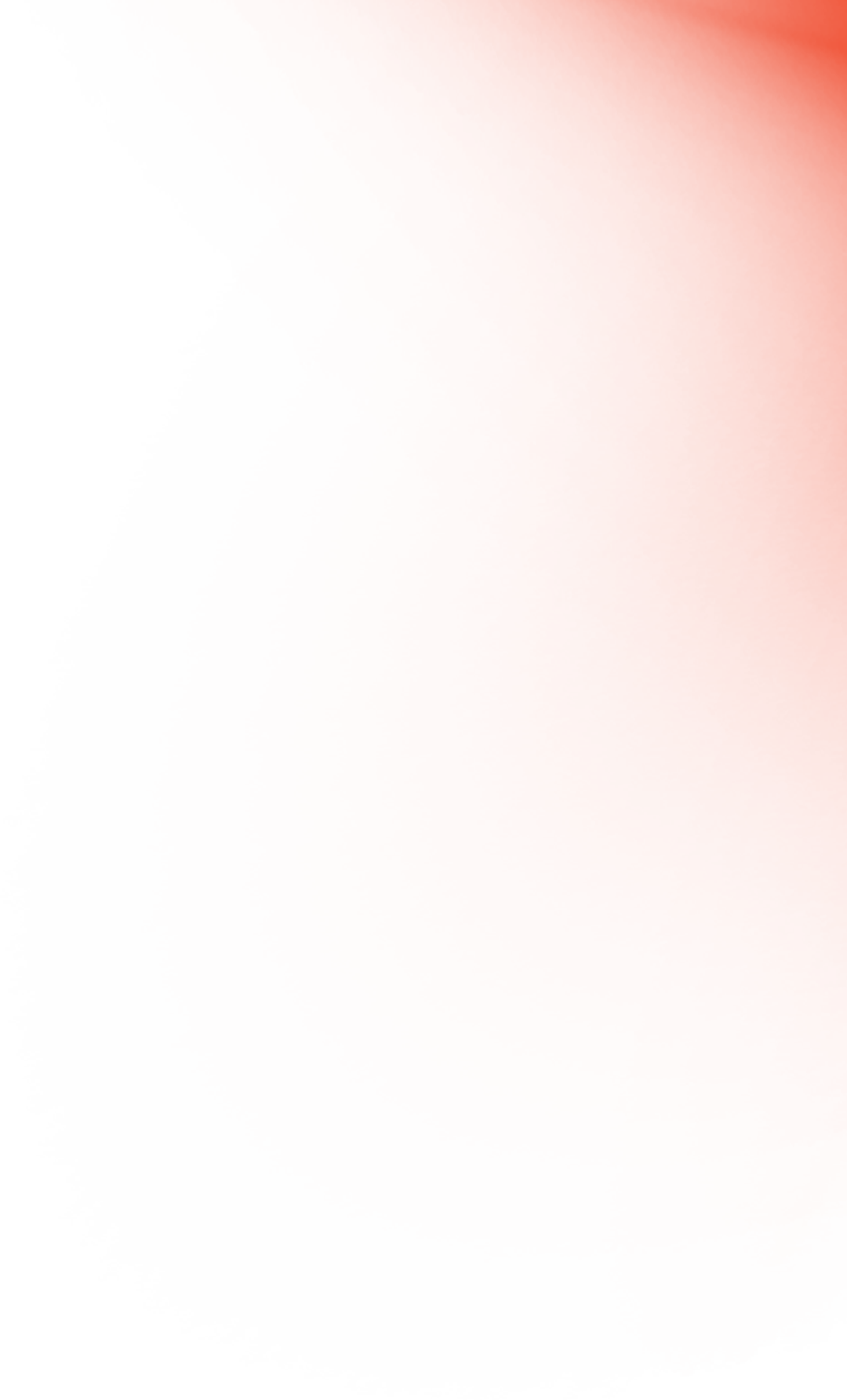 FEB 11
LIVE
YOUR BAR NAME
SATURDAY
STREAM
FEBRUARY 11, 2024
SUPER BOWL
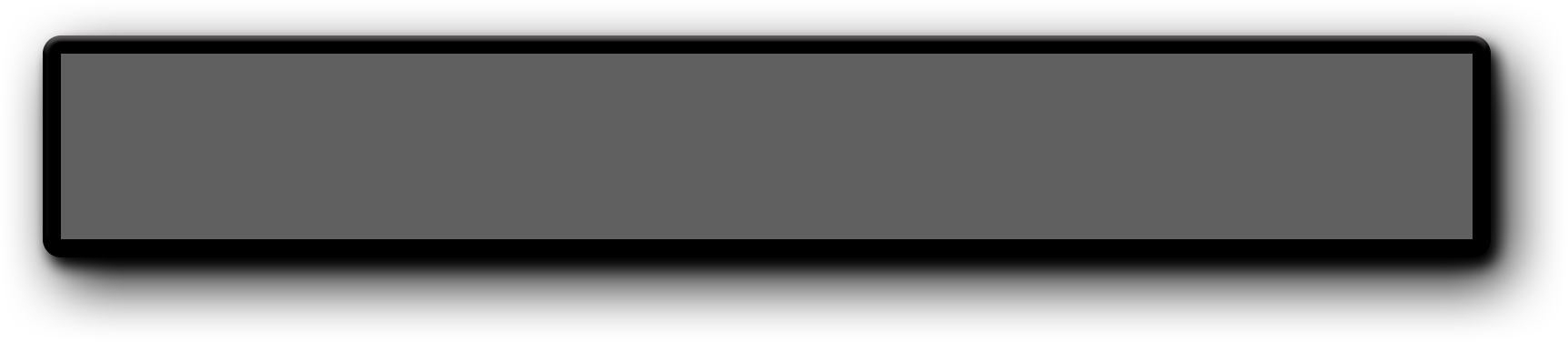 DOOR OPEN AT 5PM, ENTRY 5$
25TH STREET
-  MIAMI BAR  -
NEW YORK 10393
-  BAR.COM  -
BAR@MAIL.COM